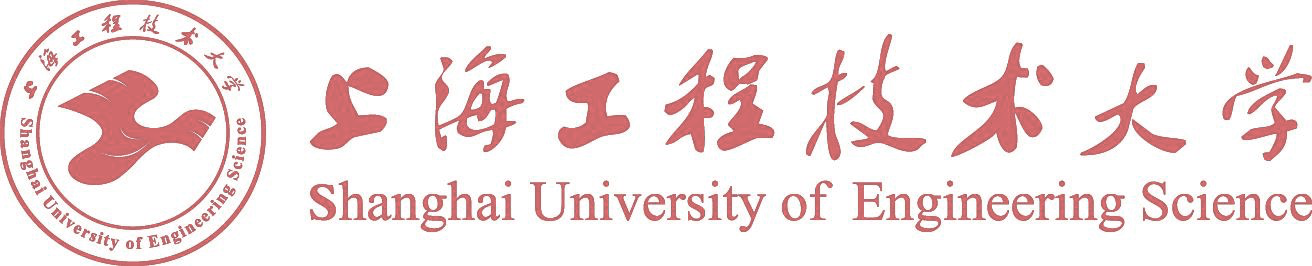 马克思主义学院
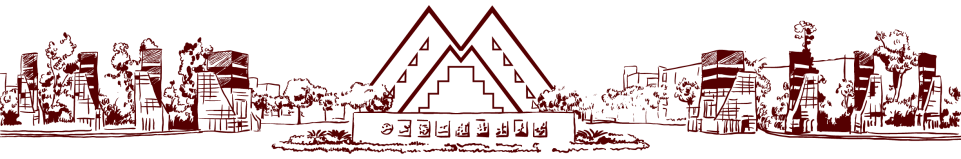 标题内容
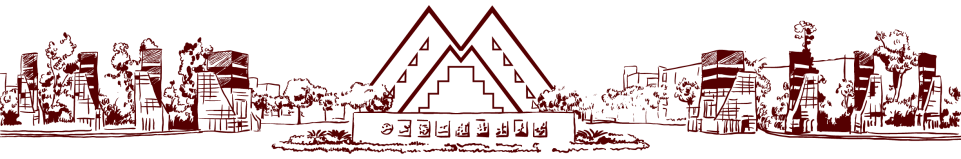 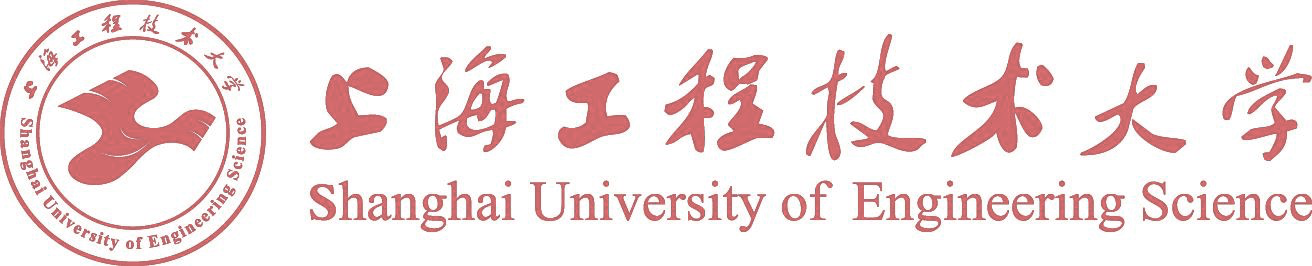 感谢聆听！
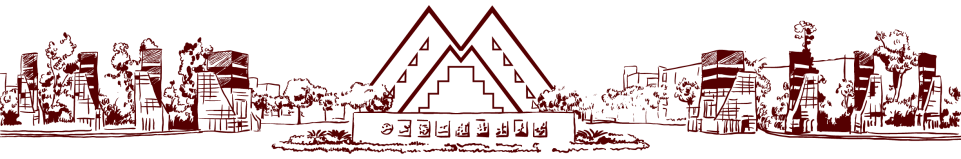